Debarment: 
The Capital Punishment of Government Contracts

John S. Pachter
© 2018 Smith Pachter McWhorter PLC
Factors Contributing to Debarment
Inspector General Act of 1978
Recurring scandals, most recently "Fat Leonard"
Qui Tam "whistleblower" suits
Mandatory and other disclosures
Corporate internal investigations
Heightened agency and DOJ involvement in fraud enforcement
Increase in debarment of individuals identified in investigations
Companies must identify individuals involved in misconduct the contractor investigates and discloses.
DOJ requires companies to identify individuals involved in misconduct to be eligible for cooperation credit under U.S. Sentencing Guidelines.  "Yates Memorandum," September 9, 2015, https://www.justice.gov/archives/dag/file/769036/download  
Contractor Failure to Adopt and Implement Effective Ethics and Compliance Program
2
FAR 9.402
"The serious nature of debarment and suspension requires that these sanctions be imposed only in the public interest for the Government's protection and not for purposes of punishment."  FAR 9.402(b)
"Agencies shall impose debarment or suspension to protect the Government's interest and only for the causes and in accordance with the procedures set forth in this subpart."  FAR 9.402(b)
Debarment and suspension are discretionary actions; the existence of a cause for debarment or suspension does not mandate imposition of the sanction.  FAR 9.402(a)
3
Award Eligibility
"Purchases shall be made from, and contracts shall be awarded to, responsible prospective contractors only."  FAR 9.103(a); 9.402(a).  Special rules for small businesses.  FAR 9.103(b); Subpart 19.6 and 19.8 
"No purchase or award shall be made unless the contracting officer makes an affirmative determination of responsibility. In the absence of information clearly indicating that the prospective contractor is responsible, the contracting officer shall make a determination of nonresponsibility."  FAR 9.103(b)  
"A prospective contractor must affirmatively demonstrate its responsibility, including, when necessary, the responsibility of its proposed subcontractors."  FAR 9.103(c)
Contractor must "[h]ave a satisfactory record of integrity and business ethics …."  FAR 9.104-1(d)  
With limited exceptions, past performance is an evaluation factor "in all source selections for negotiated competitive acquisitions expected to exceed the simplified acquisition threshold."  FAR 15.304 (c)(3)(i)  
Past performance information includes record of "[r]easonable and cooperative behavior and commitment to customer satisfaction;" "[i]ntegrity and business ethics;" and "[b]usiness-like concern for the interest of the customer."  FAR 41.1501(a)(4), (6) and (7)  
CPARS is Government-wide evaluation reporting tool for past performance reports.  FAR 42.1502(a); http://www.cpars.gov/
Negative past performance assessments can result in a determination of non-responsibility for a single contract award.
4
FAR Subpart 3.10 - Contractor Code of Business Ethics and Conduct
3.1002 Policy
(a)	Government contractors must conduct themselves with the highest degree of integrity and honesty.
(b) Contractors should have a written code of business ethics and conduct. To promote compliance with such code of business ethics and conduct, contractors should have an employee business ethics and compliance training program and an internal control system that—
	(1) Are suitable to the size of the company and extent of its involvement in Government contracting;
	(2) Facilitate timely discovery and disclosure of improper conduct in connection with Government contracts; and
	(3) Ensure corrective measures are promptly instituted and carried out.
5
FAR Subpart 3.10 - [cont'd]
3.1003 Requirements
(a) Contractor requirements.
	(1) Although the policy at 3.1002 applies as guidance to all Government contractors, the contractual requirements set forth in the clauses at 52.203-13, Contractor Code of Business Ethics and Conduct, and 52.203-14, Display of Hotline Poster(s), are mandatory if the contracts meet the conditions specified in the clause prescriptions at 3.1004.
	(2) Whether or not the clause at 52.203-13 is applicable, a contractor may be suspended and/or debarred for knowing failure by a principal to timely disclose to the Government, in connection with the award, performance, or closeout of a Government contract performed by the contractor or a subcontract awarded thereunder, credible evidence of a violation of Federal criminal law involving fraud, conflict of interest, bribery, or gratuity violations found in Title 18 of the United States Code or a violation of the civil False Claims Act.  Knowing failure to timely disclose credible evidence of any of the above violations remains a cause for suspension and/or debarment until 3 years after final payment on a contract (see 9.406-2(b)(1)(vi) and 9.407-2(a)(8)).
	(3) The Payment clauses at FAR 52.212-4(i)(5), 52.232-25(d), 52.232-26(c), and 52.232-27(l) require that, if the contractor becomes aware that the Government has overpaid on a contract financing or invoice payment, the contractor shall remit the overpayment amount to the Government.  A contractor may be suspended and/or debarred for knowing failure by a principal to timely disclose credible evidence of a significant overpayment, other than overpayments resulting from contract financing payments as defined in 32.001 (see 9.406-2(b)(1)(vi) and 9.407-2(a)(8)).
6
FAR Subpart 3.10 - [cont'd]
3.1003 Requirements [cont'd]
(b) Notification of Possible Contractor Violation.  If the contracting officer is notified of possible contractor violation of Federal criminal law involving fraud, conflict of interest, bribery, or gratuity violations found in Title 18 U.S.C.; or a violation of the civil False Claims Act, the contracting officer shall—
(1) Coordinate the matter with the agency Office of the Inspector General; or 
	(2) Take action in accordance with agency procedures
(c) Fraud Hotline Poster.
	(1) Agency OIGs are responsible for determining the need for, and content of, their respective agency OIG fraud hotline poster(s).
	(2) When requested by the Department of Homeland Security, agencies shall ensure that contracts funded with disaster assistance funds require display of any fraud hotline poster applicable to the specific contract.  As established by the agency OIG, such posters may be displayed in lieu of, or in addition to, the agency's standard poster.
7
FAR Subpart 3.10 - [cont'd]
3.1004 Contract Clauses
(a) Insert the clause at FAR 52.203-13, Contractor Code of Business Ethics and Conduct, in solicitations and contracts if the value of the contract is expected to exceed $5.5 million and the performance period is 120 days or more.
(b)(1) Unless the contract is for the acquisition of a commercial item or will be performed entirely outside the United States, insert the clause at FAR 52.203-14, Display of Hotline Poster(s), if—
	(i) The contract exceeds $5.5 million or a lesser amount established by the agency; and
	(ii)	(A) The agency has a fraud hotline poster; or
	(B) The contract is funded with disaster assistance funds.
	(2) In paragraph (b)(3) of the clause, the contracting officer shall—
	(i) Identify the applicable posters; and
	(ii) Insert the website link(s) or other contact information for obtaining the agency and/or Department of Homeland Security poster.
	(3) In paragraph (d) of the clause, if the agency has established policies and procedures for display of the OIG fraud hotline poster at a lesser amount, the contracting officer shall replace "$5.5 million" with the lesser amount that the agency has established.
8
52.203-13 - Contractor Code of Business Ethics and Conduct
Contractor Code of Business Ethics and Conduct (Oct 2015)
(a) Definitions. As used in this clause—
	"Agent" means any individual, including a director, an officer, an employee, or an independent Contractor, authorized to act on behalf of the organization.
	"Full cooperation"—
(1) Means disclosure to the Government of the information sufficient for law enforcement to identify the nature and extent of the offense and the individuals responsible for the conduct.  It includes providing timely and complete response to Government auditors' and investigators' request for documents and access to employees with information;
		(2) Does not foreclose any Contractor rights arising in law, the FAR, or the terms of the contract.  It does not require—
(i) A Contractor to waive its attorney-client privilege or the protections afforded by the attorney work product doctrine; or
(ii) Any officer, director, owner, or employee of the Contractor, including a sole proprietor, to waive his or her attorney client privilege or Fifth Amendment rights; and
	(3) Does not restrict a Contractor from—
(i) Conducting an internal investigation; or
(ii) Defending a proceeding or dispute arising under the contract or related to a potential or disclosed violation.
9
52.203-13 - [cont'd]
"Principal" means an officer, director, owner, partner, or a person having primary management or supervisory responsibilities within a business entity (e.g., general manager; plant manager; head of a division or business segment; and similar positions).
	"Subcontract" means any contract entered into by a subcontractor to furnish supplies or services for performance of a prime contract or a subcontract.
	"Subcontractor" means any supplier, distributor, vendor, or firm that furnished supplies or services to or for a prime contractor or another subcontractor.
	"United States," means the 50 States, the District of Columbia, and outlying areas.
(b) Code of business ethics and conduct.
(1) Within 30 days after contract award, unless the Contracting Officer establishes a longer time period, the Contractor shall—
(i) Have a written code of business ethics and conduct; and
(ii) Make a copy of the code available to each employee engaged in performance of the contract.
	(2) The Contractor shall—
(i) Exercise due diligence to prevent and detect criminal conduct; and
(ii) Otherwise promote an organizational culture that encourages ethical conduct and a commitment to compliance with the law.
10
52.203-13 - [cont'd]
(3)(i) The Contractor shall timely disclose, in writing, to the agency Office of the Inspector General (OIG), with a copy to the Contracting Officer, whenever, in connection with the award, performance, or closeout of this contract or any subcontract thereunder, the Contractor has credible evidence that a principal, employee, agent, or subcontractor of the Contractor has committed—
	(A) A violation of Federal criminal law involving fraud, conflict of interest, bribery, or gratuity violations found in Title 18 of the United States Code; or
	(B) A violation of the civil False Claims Act (31 U.S.C. 3729-3733)
	(ii) The Government, to the extent permitted by law and regulation, will safeguard and treat information obtained pursuant to the Contractor's disclosure as confidential where the information has been marked "confidential" or "proprietary" by the company.  To the extent permitted by law and regulation, such information will not be released by the Government to the public pursuant to a Freedom of Information Act request, 5 U.S.C. Section 552, without prior notification to the Contractor.  The Government may transfer documents provided by the Contractor to any department or agency within the Executive Branch if the information relates to matters within the organization's jurisdiction.
	(iii) If the violation relates to an order against a Governmentwide acquisition contract, a multi-agency contract, a multiple-award schedule contract such as the Federal Supply Schedule, or any other procurement instrument intended for use by multiple agencies, the Contractor shall notify the OIG of the ordering agency and the IG of the agency responsible for the basic contract.
11
52.203-13 - [cont'd]
(c) Business ethics awareness and compliance program and internal control system.  This paragraph (c) does not apply if the Contractor has represented itself as a small business concern pursuant to the award of this contract or if this contract is for the acquisition of a commercial item as defined at FAR 2.101. The Contractor shall establish the following within 90 days after contract award, unless the Contracting Officer establishes a longer time period:
	(1) An ongoing business ethics awareness and compliance program
(i) This program shall include reasonable steps to communicate periodically and in a practical manner the Contractor's standards and procedures and other aspects of the Contractor's business ethics awareness and compliance program and internal control system, by conducting effective training programs and otherwise disseminating information appropriate to an individual's respective roles and responsibilities.
(ii) The training conducted under this program shall be provided to the Contractor's principals and employees, and as appropriate, the Contractor's agents and subcontractors.
	(2) An internal control system
	(i) The Contractor's internal control system shall—
(A) Establish standards and procedures to facilitate timely discovery of improper conduct in connection with Government contracts; and
(B) Ensure corrective measures are promptly instituted and carried out.
12
52.203-13 - [cont'd]
(ii) At a minimum, the Contractor's internal control system shall provide for the following:
(A) Assignment of responsibility at a sufficiently high level and adequate resources to ensure effectiveness of the business ethics awareness and compliance program and internal control system
(B) Reasonable efforts not to include an individual as a principal, whom due diligence would have exposed as having engaged in conduct that is in conflict with the Contractor's code of business ethics and conduct
(C) Periodic reviews of company business practices, procedures, policies, and internal controls for compliance with the Contractor's code of business ethics and conduct and the special requirements of Government contracting, including—
(1) Monitoring and auditing to detect criminal conduct;
(2) Periodic evaluation of the effectiveness of the business ethics awareness and compliance program and internal control system, especially if criminal conduct has been detected; and
(3) Periodic assessment of the risk of criminal conduct, with appropriate steps to design, implement, or modify the business ethics awareness and compliance program and the internal control system as necessary to reduce the risk of criminal conduct identified through this process
13
52.203-13 - [cont'd]
(D) An internal reporting mechanism, such as a hotline, which allows for anonymity or confidentiality, by which employees may report suspected instances of improper conduct, and instructions that encourage employees to make such reports
(E) Disciplinary action for improper conduct or for failing to take reasonable steps to prevent or detect improper conduct
(F) Timely disclosure, in writing, to the agency OIG, with a copy to the Contracting Officer, whenever, in connection with the award, performance, or closeout of any Government contract performed by the Contractor or a subcontractor thereunder, the Contractor has credible evidence that a principal, employee, agent, or subcontractor of the Contractor has committed a violation of Federal criminal law involving fraud, conflict of interest, bribery, or gratuity violations found in Title 18 U.S.C. or a violation of the civil False Claims Act (31 U.S.C. 3729-3733)
(1) If a violation relates to more than one Government contract, the Contractor may make the disclosure to the agency OIG and Contracting Officer responsible for the largest dollar value contract impacted by the violation
(2) If the violation relates to an order against a Governmentwide acquisition contract, a multi-agency contract, a multiple-award schedule contract such as the Federal Supply Schedule, or any other procurement instrument intended for use by multiple agencies, the contractor shall notify the OIG of the ordering agency and the IG of the agency responsible for the basic contract, and the respective agencies' contracting officers
14
52.203-13 - [cont'd]
(3) The disclosure requirement for an individual contract continues until at least 3 years after final payment on the contract.
(4) The Government will safeguard such disclosures in accordance with paragraph (b)(3)(ii) of this clause.
(G) Full cooperation with any Government agencies responsible for audits, investigations, or corrective actions.
(d) Subcontracts.
(1) 	The Contractor shall include the substance of this clause, including this paragraph (d), in subcontracts that have a value in excess of $5.5 million and a performance period of more than 120 days.
(2) 	In altering this clause to identify the appropriate parties, all disclosures of violation of the civil False Claims Act or of Federal criminal law shall be directed to the agency Office of the Inspector General, with a copy to the Contracting Officer.
15
52.203-14 - Display of Hotline Poster(s)As prescribed in 3.1004(b), insert the following clause:
Display of Hotline Poster(s) (Oct 2015)
(a) Definition.
	"United States," as used in this clause, means the 50 States, the District of Columbia, and outlying areas.
(b) Display of fraud hotline poster(s). Except as provided in paragraph (c)—
(1) During contract performance in the United States, the Contractor shall prominently display in common work areas within business segments performing work under this contract and at contract work sites—
(i) Any agency fraud hotline poster or Department of Homeland Security (DHS) fraud hotline poster identified in paragraph (b)(3) of this clause; and
(ii) Any DHS fraud hotline poster subsequently identified by the Contracting Officer.
(2) Additionally, if the Contractor maintains a company website as a method of providing information to employees, the Contractor shall display an electronic version of the poster(s) at the website.
16
52.203-14 - Display of Hotline Poster(s) [cont'd]As prescribed in 3.1004(b), insert the following clause:
Display of Hotline Poster(s) (Oct 2015)
(3) Any required posters may be obtained as follows:
(Contracting Officer shall insert—
(i) Appropriate agency name(s) and/or title of applicable Department of Homeland Security fraud hotline poster); and
(ii) The website(s) or other contact information for obtaining the poster(s).
(c) If the Contractor has implemented a business ethics and conduct awareness program, including a reporting mechanism, such as a hotline poster, then the Contractor need not display any agency fraud hotline posters as required in paragraph (b) of this clause, other than any required DHS posters.
(d) Subcontracts. The Contractor shall include the substance of this clause, including this paragraph (d), in all subcontracts that exceed $5.5 million, except when the subcontract—
(1) Is for the acquisition of a commercial item; or
(2) Is performed entirely outside the United States
17
Nature of Debarment
Debarment and suspension are draconian measures with a stigmatizing effect that can put "the very economic life of the contractor … in jeopardy."  Old Dominion Dairy Prods., Inc. v. Sec'y of Def., 631 F. 2d 953, 968 (D.C. Cir. 1980)  
 
Debarment can result in lost ability to bid on state and local government contracts, and "sudden contraction of bank credit, adverse impact on market price of shares of listed stock, if any, and critical uneasiness of creditors generally, to say nothing of 'loss of face' in the business community."  Gonzalez v. Freeman, 344 F.2d 570, 574 (D.C. Cir. 1964)  

Gonzalez: "Considerations of basic fairness require administrative regulations establishing standards for debarment and procedures which will include notice of specific charges, opportunity to present evidence and to cross-examine adverse witnesses, all culminating in administrative findings and conclusions based upon the record so made."  344 F.2d 570 at 578  

Even contractors with relatively small percentage of federal government contracts can face dire consequences.  

SDOs are not required to issue show cause letters or requests for information before suspending or debarring a company or individual.  

De facto debarment or suspension: successive determinations of non-responsibility, amounting to a blanket disqualification.  This implicates due process "liberty interests."  Old Dominion Dairy Prods., Inc. v. Secy' of Def., 631 F. Supp. 953, 968 (D.D.C. 1980)
18
Relationship to the "Common Rule"
FAR applies to federal agency procurements.  
Nonprocurement Common Rule governs "grants, cooperative agreements, scholarships, fellowships, contracts of assistance, loans, loan guarantees, subsidies, insurance, payments for specified use, and donation agreements" under Executive Order 12549.  FAR 9.403  
Reciprocity:  debarment or suspension under the FAR or the Common Rule excludes entities from eligibility under the other.  FAR 9.401  
Unlike the FAR, the Common Rule provides for exclusion only upon suspension or debarment, not mere notice.
19
Interagency Committee on Debarment and Suspension (ISDC)
Requires participation in a "government-wide system for debarment and suspension from programs and activities involving Federal financial and nonfinancial assistance and benefits …."  https://www.acquisition.gov/isdc-debarring-officials    

Plays a coordinating and leadership role

Works with agencies "to identify other practices that protect the government's interest by promoting contractor and program participant responsibility without the need to impose an exclusion through suspension or debarment"  

Tracks use of Show Cause letters, Requests for Information, and other pre-notice investigative engagement letters that protect the government's interest without immediate exclusion  

Tracks use of administrative agreements that mandate implementation of provisions to improve ethical culture and corporate governance processes, often with independent monitors  

Resolves lead agency issues and coordinates among interested agencies before any agency initiates suspension, debarment, or related administrative action.  FAR 9.402(d)
20
Interagency Committee on Debarment and Suspension (ISDC) [cont'd]
21
Interagency Committee on Debarment and Suspension (ISDC) [cont'd]
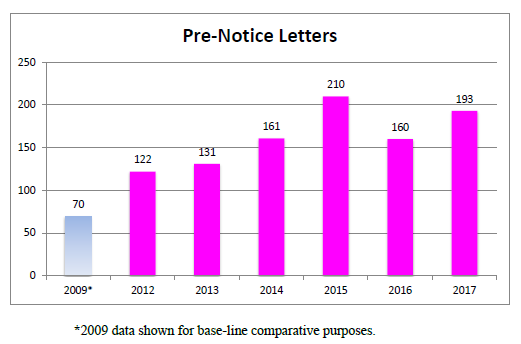 22
Interagency Committee on Debarment and Suspension (ISDC) [cont'd]
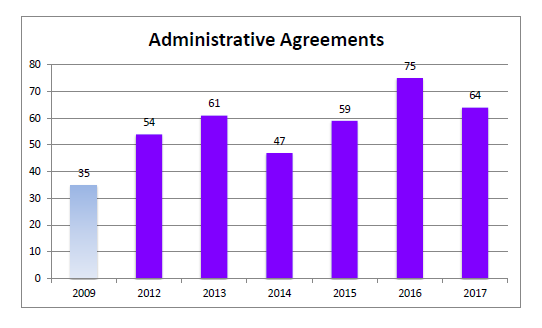 23
Interagency Committee on Debarment and Suspension (ISDC) [cont'd]
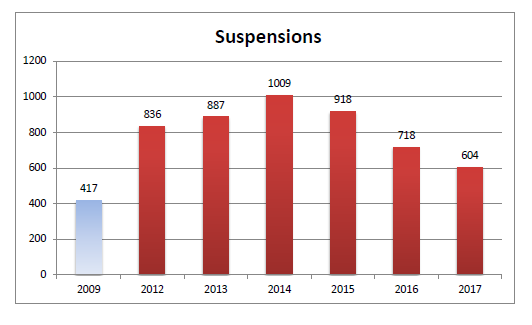 24
Interagency Committee on Debarment and Suspension (ISDC) [cont'd]
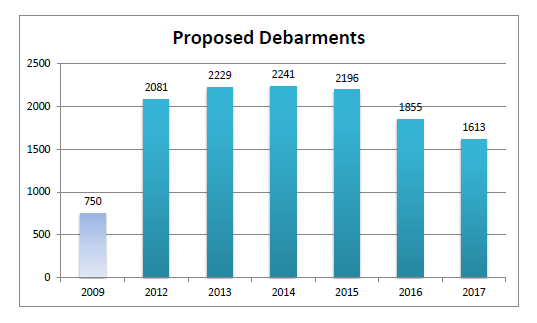 25
Interagency Committee on Debarment and Suspension (ISDC) [cont'd]
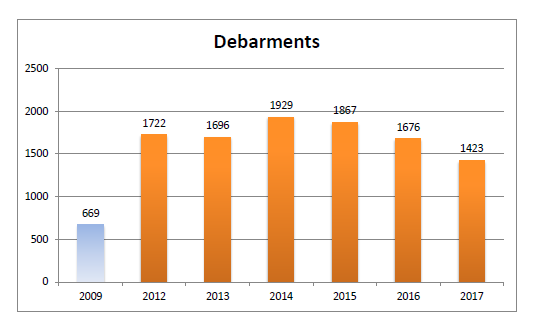 26
System for Award Management ("SAM")
Web-based list of companies and individuals debarred or suspended under the FAR and the Common Rule
Administered by the General Services Administration ("GSA"):  https://www.acquisition.gov;  FAR  9.404  
Used by contracting agencies and prime contractors in evaluation of prospective vendors and subcontractors  
Previously known as Excluded Parties List System
27
Effect of Debarment and Suspension
Contractors debarred, suspended, or proposed for debarment are excluded from receiving contracts, and agencies shall not solicit offers from, award contracts to, or consent to subcontracts with these contractors, unless the agency head determines that there is a compelling reason for such action.  FAR 9.405(a)  
Contractors debarred, suspended, or proposed for debarment are also excluded from conducting business with the Government as agents or representatives of other contractors.  FAR 9.405(a)
Agencies may not consent to subcontracts with listed contractors. FAR 9.405(b).  Listed concerns cannot act as individual sureties.  FAR 9.405(c)  
If the period of ineligibility expires or is terminated before award, the contracting officer "may, but is not required to, consider such proposals, quotations, or offers."  FAR 9.405(c)(3)
 "[A]gencies may continue contracts or subcontracts in existence at the time the contractor was debarred, suspended, or proposed for debarment unless the agency head directs otherwise."  FAR 9.405-1(a)
28
Effect of Debarment and Suspension [cont'd]
Agencies may not (1) place orders exceeding the guaranteed minimum under indefinite quantity contracts, (2) place orders under Federal Supply Schedule contracts, blanket purchase agreements, or basic ordering agreements, or (3) add new work, exercise options, or otherwise extend the duration of current contracts or orders.  FAR 9.405-1(b)   
Debarment and proposed debarment are effective throughout executive branch of the Government unless agency head or designee states in writing compelling reasons justifying continued business dealings between that agency and the contractor.  FAR 9.406-1(c)  
Debarment may extend to disqualification from contracts for purchase of federal personal property pursuant to Federal Property Management Regulations (FPMR) 101-45.6.  FAR 9.406-1(d)
29
Restrictions on Subcontracting
In some instances, government consent to subcontracting is required.  See FAR Subpart 44.2  
When an excluded contractor is proposed as a subcontractor for any such subcontract, consent will be withheld unless the agency head states in writing the compelling reasons for approval action.  FAR 9.405-2 (a); 9.405-2 (b)
The clause "Protecting the Government's Interests When Subcontracting with Contractors Debarred, Suspended or Proposed for Debarment (FAR 52.209-6)," provides that contractors shall not enter into any subcontract in excess of $35,000, other than a subcontract for a commercially available off-the-shelf item, with a contractor that has been debarred, suspended, or proposed for debarment unless there is a compelling reason to do so.  
If contractor intends to enter into subcontract in excess of $35,000, other than subcontract for a commercially available off-the-shelf item, with excluded party, a corporate officer or designee of the contractor must notify contracting officer, in writing, before entering into the subcontract.
The notice must include compelling reasons for doing business with subcontractor notwithstanding exclusion.  
For contracts for acquisition of commercial items, notification requirement applies only for first-tier subcontracts.  For all other contracts, notification requirement applies to subcontracts at any tier.
30
Statutory Debarments
List of statutory debarment provisions in Congressional Research Service paper entitled "Procurement Debarment and Suspension of Government Contractors:  Legal Overview" May 27, 2015: 
https://www.everycrsreport.com/files/20150527_RL34753_b03ffb412fc08224e614b62717922f8e424a46cf.pdf
31
Scope of Debarment
Debarment includes all divisions or other organizational elements of the contractor, unless the debarment decision is limited by its terms to specific divisions, organizational elements, or commodities.  FAR 9.406-1(b)  
The SDO may include affiliates of the contractor if they are specifically named and given written notice and an opportunity to be heard.  Business concerns, organizations, or individuals are affiliates of each other if, directly or indirectly (1) either one controls or has the power to control the other, or (2) a third party controls or has the power to control both.
Indicia of control include: 
interlocking management or ownership, 
identity of interests among family members, 
shared facilities and equipment, 
common use of employees, or
a business entity organized following the debarment, suspension, or proposed debarment of a contractor which has the same or similar management, ownership, or principal employees as the contractor that was debarred, suspended, or proposed for debarment.  
FAR 9.403
32
Imputed Conduct
The "fraudulent, criminal, or other seriously improper conduct" of an officer, director, shareholder, partner, employee, or other individual associated with a contractor may be imputed to the contractor when the conduct occurred "in connection with the individual's performance of duties for or on behalf of the contractor, or with the contractor's knowledge, approval, or acquiescence."  FAR 9.406-5 (a) 
The conduct of a contractor may be imputed to any officer, director, shareholder, partner, employee, or other individual associated with the contractor "who participated in, knew of, or had reason to know of the contractor's conduct."  FAR 9.406-5(b)   
Similar imputation rules apply to participants in a joint venture or similar arrangement.  FAR 9.406-5(c)
33
Debarment Proceedings
SDO must "determine whether debarment is in the Government's interest."  
Mere finding of a cause for debarment does not require imposition of the sanction.   
SDO must consider "the seriousness of the contractor's acts or omissions and any remedial measures or mitigating factors."  FAR 9.406-1(a) 
The contractor has the burden of demonstrating, to the satisfaction of the debarring official, its present responsibility and that debarment is not necessary.
34
Causes for Debarment
SDO may debar a contractor "based on a preponderance of the evidence" for any of the following:
Commission of fraud, embezzlement, theft, forgery, bribery, falsification or destruction of records, making false statements, tax evasion, violating Federal criminal laws, receiving stolen property, an unfair trade practice
Violation of antitrust statutes
Willful failure to perform a contract, or a history of failure to perform
Violation of the Drug-Free Workplace Act
Delinquent Federal taxes (more than $3,000)
Knowing failure to disclose "credible evidence" of a violation of criminal law or the Civil False Claims Act or significant overpayments on the contract
Any other cause of so serious or compelling a nature that it affects present responsibility.  FAR 9.406-2(b); FAR 9.407-2
35
Combatting Trafficking in Persons, FAR 52.222-50
Contracting officer must notify SDO of credible evidence that: 
(i) 	a contractor, contractor employee, subcontractor, subcontractor employee, or agent engages in severe forms of trafficking in persons or procures a commercial sex act during the period of performance of a contract; 
(ii) 	a contractor, contractor employee, subcontractor, subcontractor employee, or agent uses forced labor in the performance of the contract; or 
(iii) 	the contractor fails to comply with contractual responsibilities to combat human trafficking in FAR clause 52.222-50.
36
FAR Debarment Mitigating Factors
Mitigating factors to be considered include whether:  
Contractor had effective standards of conduct and internal control systems in place or had adopted procedures before the Government investigation began.   
Contractor timely brought the activity to the attention of the Government agency.
Contractor fully investigated the circumstances and made the result available to the debarring official.
Contractor cooperated fully with Government agencies during the investigation and any court or administrative action.
Contractor paid or agreed to pay criminal, civil, and administrative liability for the improper activity, including investigative or administrative costs incurred by the Government, and has made or agreed to make restitution.
37
FAR Debarment Mitigating Factors [cont'd]
Contractor has taken appropriate disciplinary action against responsible individuals.  
Contractor implemented or agreed to implement remedial measures. 
Contractor instituted or agreed to institute new or revised review and control procedures and ethics training programs.
Contractor has had adequate time to eliminate the circumstances within the contractor's organization that led to the cause for debarment.
Contractor's management recognizes and understands the seriousness of the misconduct and has implemented programs to prevent recurrence.  FAR 9.406-1(a)  
These mitigation standards are designed for companies.  
Individuals must tailor their response to include, for example, any role the individual played in enhancing the company's culture of ethics and compliance.
38
Debarment Procedures
Debarment procedures are informal, giving the contractor "an opportunity to submit, in person, in writing, or through a representative, information and argument in opposition to the proposed debarment."  FAR 9.406-3(b)(1)  
If debarment is based on a conviction, plea agreement or civil judgment, contractor will not be allowed to challenge the facts found by the tribunal or recited in the plea agreement.  
In other cases, contractor will be allowed to show there is a "genuine dispute over facts material to the proposed debarment."  FAR 9.406-3(b)(2).  In that case, contractor will have opportunity to "appear with counsel, submit documentary evidence, present witnesses, and confront any person the agency presents; …."  FAR 9.406-3(b)(2)(i)    
A notice of proposed debarment should inform the contractor and named affiliates 
that "debarment is being considered"; 
the reasons for the proposed debarment "in terms sufficient to put the contractor on notice …."; of the causes relied upon; 
the effect of the issuance of the notice of proposed debarment; and the potential effect of an actual debarment; and 
that within 30 days after receipt the contractor may submit "information and argument in opposition, including any additional specific information that raises a genuine dispute over the material facts."  FAR 9.406-3(c)
39
Debarment Procedures [cont'd]
Because a notice of proposed debarment automatically results in listing of the contractor in the SAM (FAR 9.405(b)), the required phrase "debarment is being considered" is misleading.  To avoid unfairness, some SDOs send show cause letters or requests for information.  
If debarment is based on a conviction or civil judgment, or there is no genuine dispute over material facts, "the debarring official shall make a decision on the basis of all the information in the administrative record, including any submission made by the contractor."  FAR 9.406-3(d)(1).  "If no suspension is in effect, the decision shall be made within 30 working days after receipt of any information and argument submitted by the contractor, unless the debarring official extends this period for good cause."  Id.  
If the matter involves disputed material facts, the debarring official will prepare written findings of fact.  FAR 9.406-3(d)(2)(i).  If the debarment is not based on a conviction or civil judgment, "the cause for debarment must be established by a preponderance of the evidence."  FAR 9.406-3(d)(3)
40
Administrative Agreements
SDO may agree to enter administrative agreement, usually for three years, to permit company to continue to bid, subject to conditions in administrative agreement.   
Typically require appointment of Independent Monitor. 
FAR does not expressly authorize administrative agreements, but acknowledges them by requiring SDO to enter information in Federal Awardee Performance and Integrity Information System ("FAPIIS").  https://www.cpars.gov/fapiismain.htm.  See FAR 9.406-3(f), 9.407-3(e)  
A United States Attorney may enter into plea agreement (Deferred Prosecution Agreement or Non-Prosecution Agreement) that requires the appointment of an Independent Monitor.  
Agency debarring official not bound by plea agreement but may recognize the appointment of the monitor and withhold debarment for the same period.
41
Period of Debarment
Debarments generally should not exceed three years.  FAR 9.406-4(a)(1).  Debarments for violations of the Drug-Free Workplace Act of 1988 may be period not to exceed 5 years.  FAR 23.506
Determination of Secretary of Homeland Security or Attorney General of noncompliance with Immigration and Nationality Act employment provisions (see Executive Order 12989, as amended by Executive Order 13286), is not reviewable in debarment proceeding.  FAR 9.406-2 (b)(2)
DHS debarment one year but may be extended for additional periods of one year if Secretary of Homeland Security or Attorney General determines contractor continues in violation of employment provisions of the Immigration and Nationality Act.  FAR 9.406-4(b)
42
Period of Debarment [cont'd]
If contractor already subject to suspension, SDO will consider period of suspension in determining length of debarment.  FAR 9.406-4(a)(2) 
SDO may extend debarment if SDO determines extension "necessary to protect the Government's interest."  Extension may not be based "solely on the basis of the facts and circumstances upon which the initial debarment action was based." FAR 9.406-4(b) 
SDO may reduce period or extent of debarment upon the contractor's request, based on (1) newly discovered material evidence; (2) reversal of the conviction or civil judgment on which the debarment was based; (3) bona fide change in ownership or management; (4) elimination of other causes for which the debarment was imposed; or (5) other reasons the SDO deems appropriate.  FAR 9.406-4(c)
43
Suspension
Suspension is "serious action" based on "adequate evidence," pending the completion of investigation or legal proceedings, when immediate action is necessary to protect the Government's interest.  
 "'adequate evidence' … need not be the kind necessary for a successful criminal prosecution or a formal debarment.  The matter may be likened to the probable cause necessary for an arrest, a search warrant, or a preliminary hearing.  This is less than must be shown at the trial, but it must be more than uncorroborated suspicion or accusation."  Horne Brothers, Inc. v. Laird, 463 F.2d 1268, 1271 (D.C. Cir. 1972)
Agencies should consider how much information is available, credibility of the evidence, whether important allegations are corroborated, and what inferences can reasonably be drawn.  Assessment should include an examination of basic documents such as contracts, inspection reports, and correspondence.  FAR 9.407-1(b)(1)  
Existence of a cause for suspension does not require the SDO to suspend the contractor.
44
Suspension [cont'd]
SDO should consider seriousness of acts or omissions and may consider remedial measures or mitigating factors.  
"A contractor has the burden of promptly presenting to the suspending official evidence of remedial measures or mitigating factors when it has reason to know that a cause for suspension exists."  (Emphasis added.)  The existence or nonexistence of any remedial measures or mitigating factors does not necessarily determine a contractor's present responsibility.  FAR 9.407-1(b)(2)   
Suspension includes all divisions or other organizational elements of the contractor, unless the suspension decision is limited by its terms to specific divisions, organizational elements, or commodities.  
Same rules as in debarment apply to affiliates of the contractor.  FAR 9.407-1(c) 
Similarly, suspension is effective throughout the executive branch unless agency head or designee states in writing compelling reasons justifying continued business dealings between that agency and the contractor.  FAR 9.407-1(d)   
Suspension may also extend to contracts for the purchase of federal property.  FAR 9.407-1(e)
45
Causes for Suspension
Causes are same as those for debarment, except standard is "adequate evidence."  FAR 9.407-2 (a)  
Indictment for any causes in FAR 9.407-2 (a) "constitutes adequate evidence for suspension."  FAR 9.407-2 (b) 
Agency "shall afford the contractor (and any specifically named affiliates) an opportunity, following the imposition of suspension, to submit, in person, in writing, or through a representative, information and argument in opposition to the suspension."  FAR 9.407-3(b)(1) (emphasis added)   
If indicted, contractor not allowed to raise disputed issues of fact.  
If suspension not based on an indictment, contractor may raise disputed issues of fact.  
Agency may ask DOJ whether "substantial interests of the Government in pending or contemplated legal proceedings based on the same facts as the suspension would be prejudiced …."  FAR 9.407-3(b)(2).  If agency makes no such determination based on DOJ advice, agency will "[a]fford the contractor an opportunity to appear with counsel, submit documentary evidence, present witnesses, and confront any person the agency presents."  FAR 9.407-3(b)(2)
46
Notice of Suspension
Informs contractor and named affiliates if suspension based on indictment or other adequate evidence of irregularities of a serious nature in business dealings with the government or seriously reflects on the propriety of further government dealings with the contractor.  The notice should state: 
Suspension is for a temporary period pending completion of investigation and ensuing legal proceedings "in terms sufficient to place the contractor on notice without disclosing the Government's evidence;" 
Causes relied upon; effect of the suspension; 
Contractor may, within 30 days after receipt of notice, submit "in writing, or through a representative, information and argument in opposition to the suspension, including any additional specific information that raises a genuine dispute over the material facts;" and 
Additional proceedings to determine disputed material facts will be conducted unless action based on indictment or "[a] determination is made, on the basis of Department of Justice advice, that the substantial interests of the Government in pending or contemplated legal proceedings based on the same facts as the suspension would be prejudiced."  FAR 9.407-3 (c)
47
Suspension Procedures
SDO's decision on suspension made on the administrative record, including any submission by the contractor, where the action is based on an indictment, or the contractor's submission does not raise a genuine dispute of material fact, or additional proceedings are denied based on Department of Justice advice.  FAR 9.407-3(1)
Where additional proceedings are conducted to resolve disputed material facts, SDO will prepare written findings of fact.  FAR 9.407-3(2)  
SDO may modify or terminate the suspension or leave it in force, without prejudice to suspension or debarment by another agency.  FAR 9.407-3(3)  
If contractor enters into an administrative agreement to resolve the suspension proceedings, SDO will enter the information into FAPIIS at www.cpars.csd.disa.mil.  FAR 9.407.3(e)(1)
48
Period of Suspension
Temporary pending completion of investigation and legal proceedings, unless SDO terminates suspension sooner.  FAR 9.407-4(a)  
If no legal proceedings initiated within 12 months after suspension notice, suspension will be terminated unless an Assistant Attorney General requests extension.  In that case the suspension may be extended for an additional 6 months.  
In no event may a suspension extend beyond 18 months, unless legal proceedings are initiated within that period.  FAR 9.407-4 (b).  If legal proceedings are initiated, the suspension may continue for as long as it takes to complete the proceedings.  
SDO will notify DOJ of proposed termination of suspension at least 30 days before the 12-month period expires, to give DOJ opportunity to request an extension.  FAR 9.407-4 (c)
49
Vendor Vetting of Non-US Contractors in Contingency Operations
Congress and DOD established system of vetting non-US contractors seeking or performing work in Afghanistan, designed to prevent dollars flowing to the insurgents.  The program extends to other combatant commands.   
Each combatant command has a program to identify persons or entities that directly or indirectly provide funds from DOD contracts to a person or entity activity opposing US or coalition forces in a contingency operation.  
Program also identifies persons or entities that fail to exercise due diligence to prevent persons or entities so identified from receiving contract funds.  
In Afghanistan vetting program is conducted in secret; contractor may not be informed it is barred from contract award eligibility.  
Court of Federal Claims acknowledged vendor vetting program constitutes a de facto debarment, but ruled national security interests take priority; that traditional due process of notice and opportunity to be heard could "compromise national security" because it could "endanger military intelligence sources" and "provide information to entities that pose a potential threat to the United States, thereby placing United States forces at risk." MG Altus Apache Co. v. U.S., 111 Fed. Cl. 425, 445 (2013); see also, NCL Logistics v. U.S., 109 Fed. Cl. 596 (2012); Ettefzq-Meliat-Hai-Afghan Consulting, Inc. v. U.S., 106 Fed. Cl. 429 (2012).  Brett Sander and Joe Romero, Vendor Vetting of Non-US Contractors in Afghanistan, The Procurement Lawyer, Vol. 50, No. 4 (Summer 2015).   
National Defense Authorization Act ("NDAA") for Fiscal Year (FY) 2015, sections 814-843, "Never Contract with the Enemy"; NDAA for FY 2012, section 841 "Prohibition on Contracting with the Enemy in the United States Central Command Theater of Operations."; NDAA for FY 2014, section 831.
50
Additional Exclusions
Government Corporations
Government corporations, not subject to FAR or NCR, have their own suspension and debarment procedures.  Export-Import Bank of America and Overseas Private Investment Corporation ("OPIC") enter names of excluded entities in SAM.  
Entities excluded by the Federal Deposit Insurance Corporation ("FDIC") are not placed in the SAM.  
The U.S Postal Service ("USPS") has its own debarment regulation and maintains its own list.  39 CFR § 601.113.  USPS Vice President of Supply Management makes debarment determinations in conjunction with USPS General Counsel.  The Vice President of Supply Management may also request that the Judicial Officer hold a fact-finding hearing, but the Vice President of Supply Management retains authority to accept or reject the Judicial Officer's findings of fact if such findings are clearly erroneous.  39 CFR § 601.113(k)(2)
51
Additional Exclusions [cont'd]
Rules of Practice before the Judicial Officer in debarment proceedings are at 39 CFR Part 957.  39 CFR §§ 957.1-957.18 
Limited case law on challenges to USPS debarments.  Myers & Myers, Inc. v. USPS, 527 F.2d 1252, 1258-1261 (2d Cir. 1975) addressed allegations that the USPS refused to renew contracts based on debarment actions that lacked sufficient notice.  Second Circuit held USPS action constituted claim for wrongful act or omission under the Federal Tort Claims Act. 
USPS debarment regulation at 39 CFR § 601.113 does not cite "present responsibility" standard.  Older USPS administrative decisions adopt the "present responsibility" standard from the USPS Procurement Manual.  USPS has replaced the Procurement Manual with various iterations of the Supplying Principles and Practices ("SPPs").  Current SPPs (https://about.usps.com/manuals/spp/html/welcome.htm,  pages 409-413) do not reference the "present responsibility" standard or proscribe debarment as a form of additional punishment.
52
Additional Exclusions [cont'd]
Effective November 14, 2007, USPS issued revised procurement regulations, revoking and superseding all previous postal purchasing regulations, including the Postal Contracting Manual and the Procurement Manual.  39 CFR § 601.102
Accordingly, SPPs are "advisory and illustrative of approaches that may generally be used by Postal Service employees to conduct SCM activities, but are intended to provide for flexibility and discretion in their application to specific business situations.  They are designed to supplement the Postal Service's purchasing regulations contained in 39 CFR Part 601."  SPP at 1 
USPS establishes business relationships with suppliers based on quality of service and overall professionalism.  USPS has discretion not to engage suppliers that exhibit unacceptable conduct or business practices, including "questionable or unprofessional conduct or business practices."  Regulations do not include eligibility procedures (or a determination of responsibility) prior to awarding a supplier contract.  See 39 CFR § 601.105 Business Relationships
53
Additional Exclusions [cont'd]
Although USPS debarment regulation does not include a present responsibility standard, USPS relies upon federal agency debarment determinations to refuse awards to "ineligible" suppliers.  39 CFR § 601.113(b)(5).  USPS's determinations, causes for debarment include topics such as offenses "indicating a lack of business integrity or business honesty."  39 CFR § 601.113(h)(1)(v).  USPS also considers contractors' written standards of conduct and agreements to institute or revise ethics programs as mitigating factors in the discretionary debarment decision.      39 CFR § 601.113(i)(1)(i), (viii)
"Relations between the Postal Service and its suppliers will be strong, mutually beneficial, and based upon sound business practices, respect and trust, with both parties working toward a common goal.  Within the relationship, both parties – Postal Service supplying professionals and suppliers – are expected to act ethically…."  SPP at 9-10
For evaluation of suppliers, USPS defines contract performance metrics, including "integrity and ethics" within the USPS-supplier relationship.  SPP at 152-53
54
Additional Exclusions [cont'd]
USPS also considers past performance and responsibility topics when developing proposal evaluation strategies.  SPP at 161 ("All past performance evaluations should consider the following factors: … Business relations (a history of being reasonable and cooperative with customers; commitment to customer satisfaction; integrity and ethics).").  
In evaluating supplier capability, USPS considers whether the supplier has "a sound record on integrity and business ethics."  SPP at 162
USPS considers agency's "best interest" in determining whether to continue performance with a debarred supplier.  SPP at 410, 412 (suspension and debarment requests should include "[a] detailed written explanation why suspension and debarment is in the Postal Service's best interest …. If the supplier presents a significant risk to the Postal Service in completing the existing contract, the Contracting Officer must determine whether termination for convenience or otherwise is in the Postal Service's best interest.  In making this determination, the Contracting Officer must consult with assigned counsel and consider the following factors: … Availability of other safeguards to protect the Postal Service's interest until completion of the contract. … In certain circumstances, soliciting or awarding a contract to a suspended, debarred, and ineligible supplier may be in the best interest of the Postal Service.").
55